O  řízení   státu
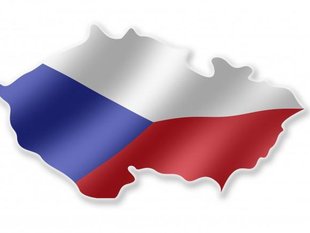 Prezident: Miloš Zeman
 Na řízení státu se podílí mnoho státních úřadů a      dalších útvarů
Miloš Zeman
*28. Září 1944, Kolín
je český politik, ekonom a třetí prezident České republiky
 v lednu 2013 se stal prezidentem ČR
 sídlí na Pražském hradě
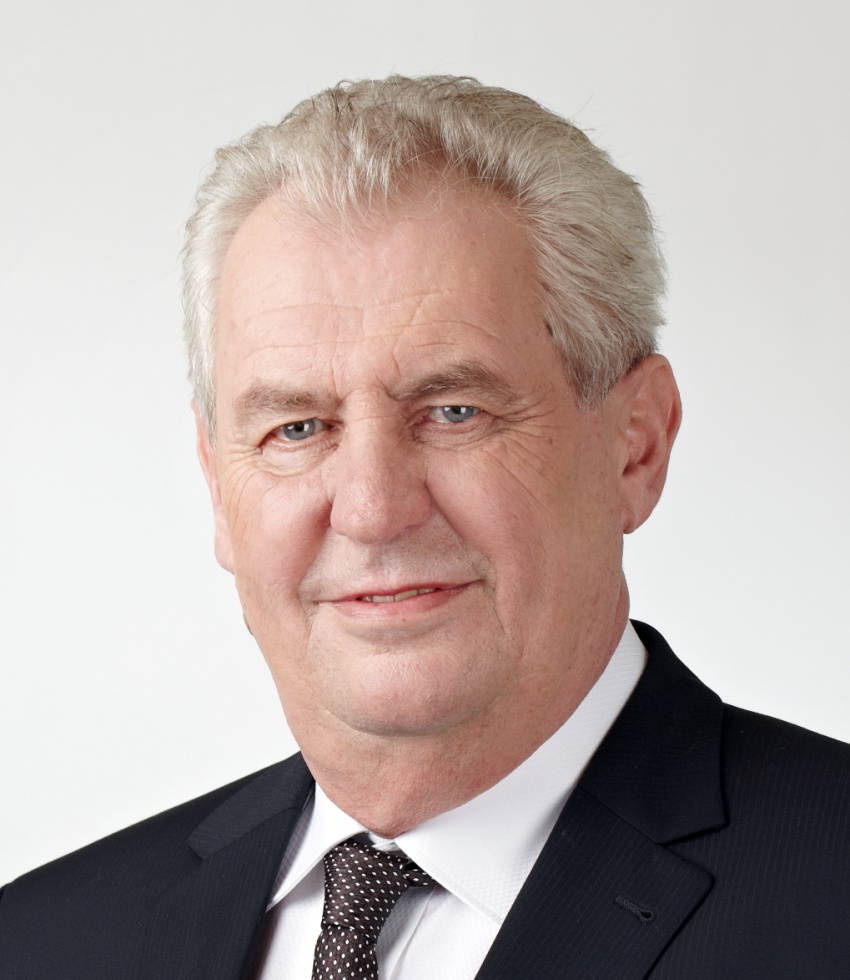 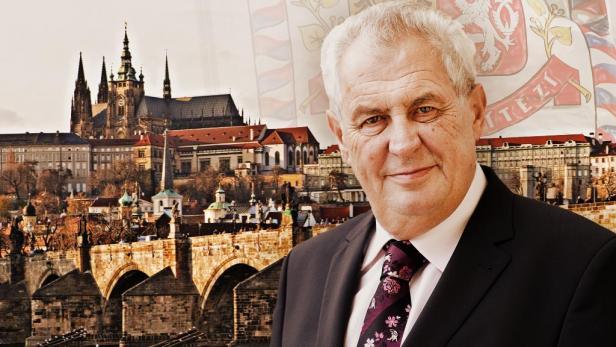 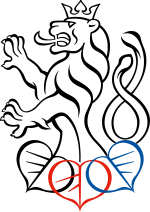 Poslanecká  sněmovna  ČR
Poslanecká sněmovna: má 200 poslanců (volených na 4 roky)
 Zabývá se tvorbou a úpravou zákonů
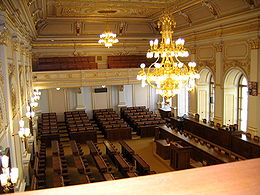 Znak  poslanecké  sněmovny
Senát ČR
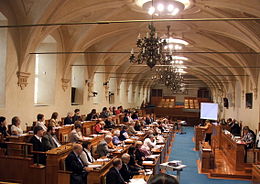 Senát je zastupitelský orgán (zákonodárný sbor), obvykle je horní komorou parlamentu.
zasedá 81 senátorů
 Senátní volby 2014, se budou konat 10. a 11. října
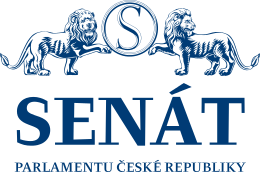 Ministerstva ČR
Ministerstvo dopravy
 Ministerstvo financi
 Ministerstvo vnitra
 Ministerstvo zahraničí
 Ministerstvo zdravotnictví
 Ministerstvo zemědělství 
 Ministerstvo kultury
 Ministerstvo obrany 
 atd.
Krajské úřady
Krajský úřad je jedním z orgánů kraje. Krajské úřady jsou dnes neopominutelným článkem veřejné správy, působí jako spojovací článek mezi ministerstvy a obecní správou.
Krajský úřad je zastoupen osobou hejtmana.
Obecní zastupitelstva
Obecní úřad je orgán obce. Ve městech se tento úřad nazývá městský úřad, ve městech statutárních pak magistrát.
V  menších obcích je představitelem starosta, ve městech primátor.
Jsou odpovědni za chod města.
Koneeec